Four Core Purposes
18.10.19
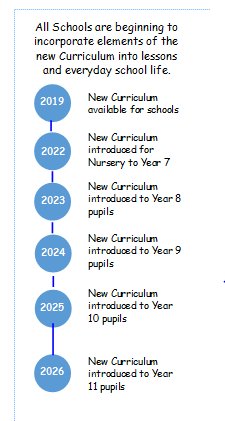 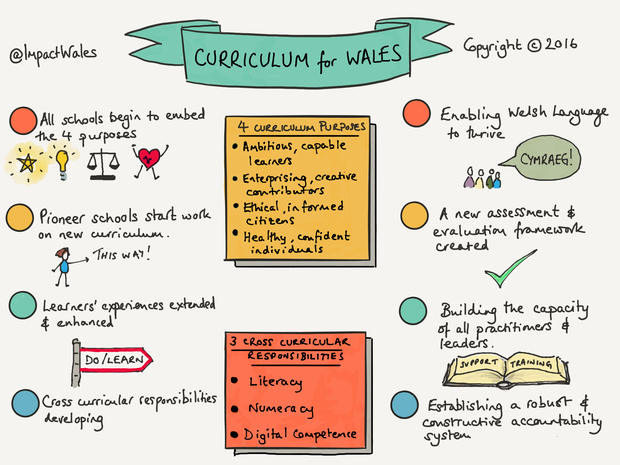 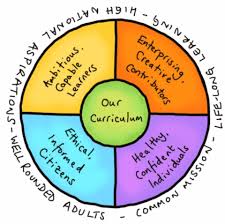 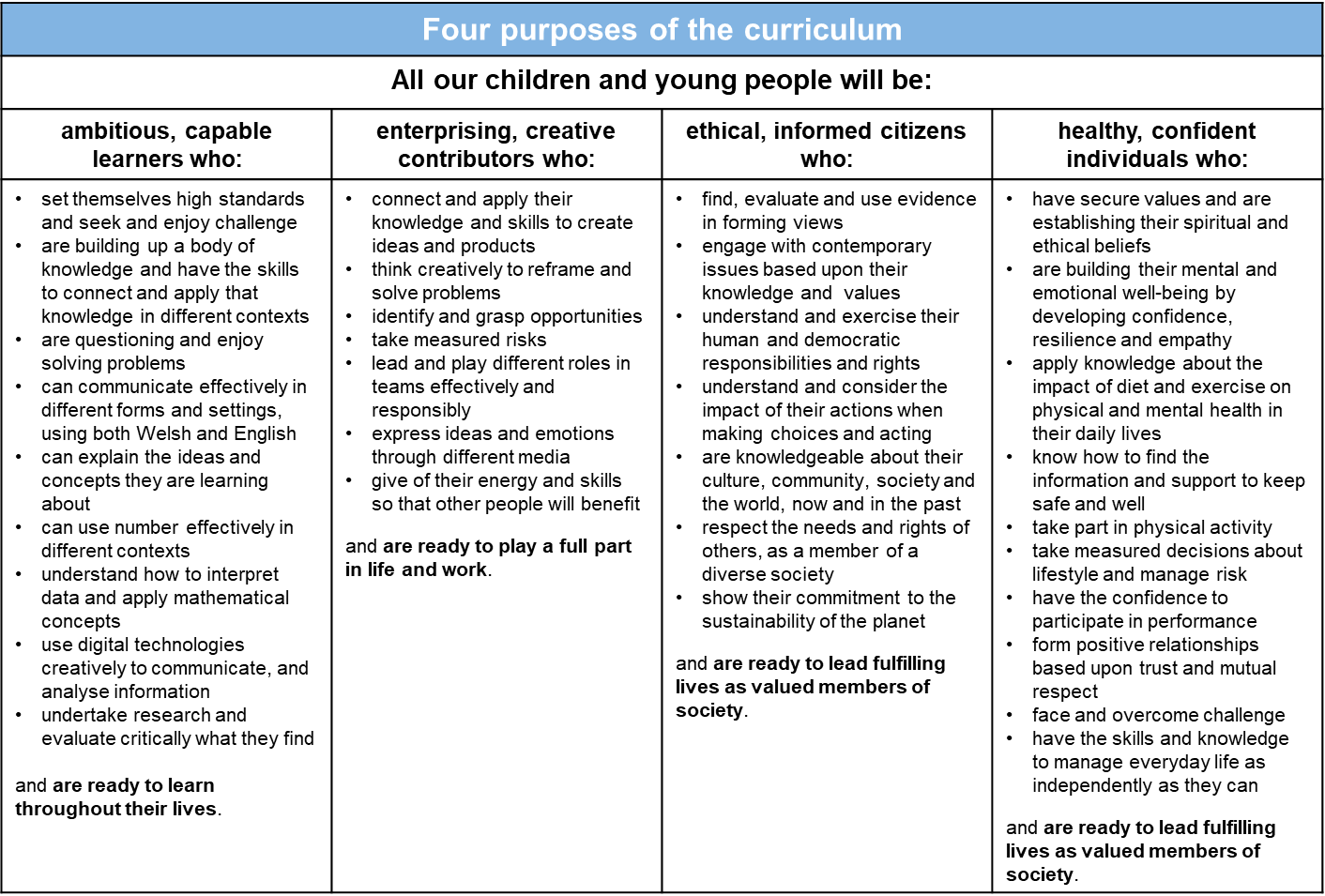 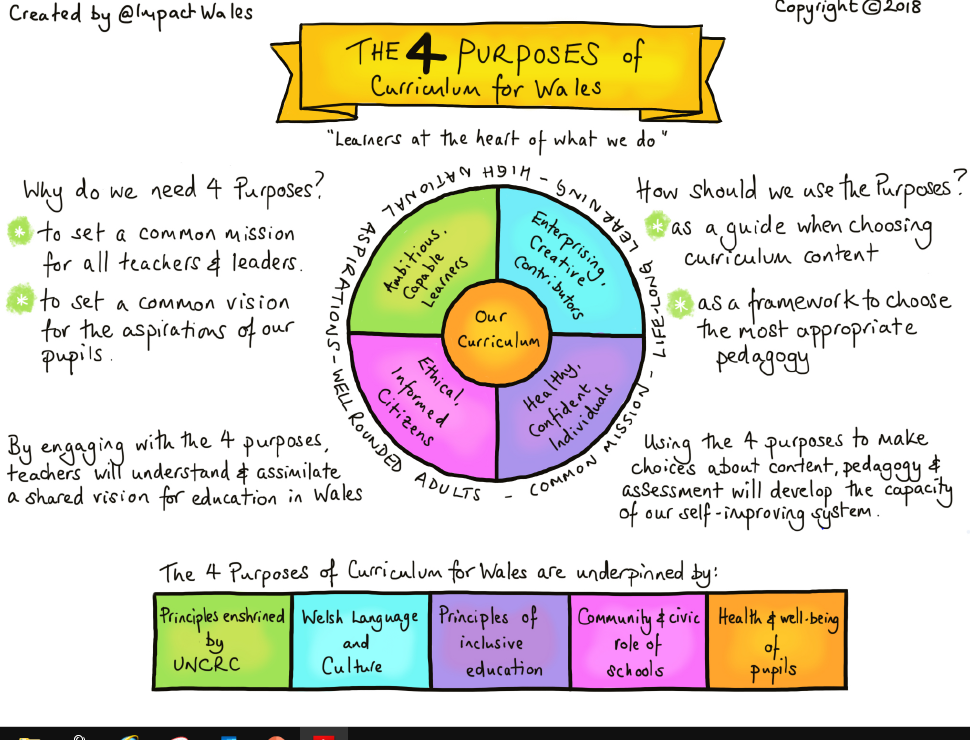 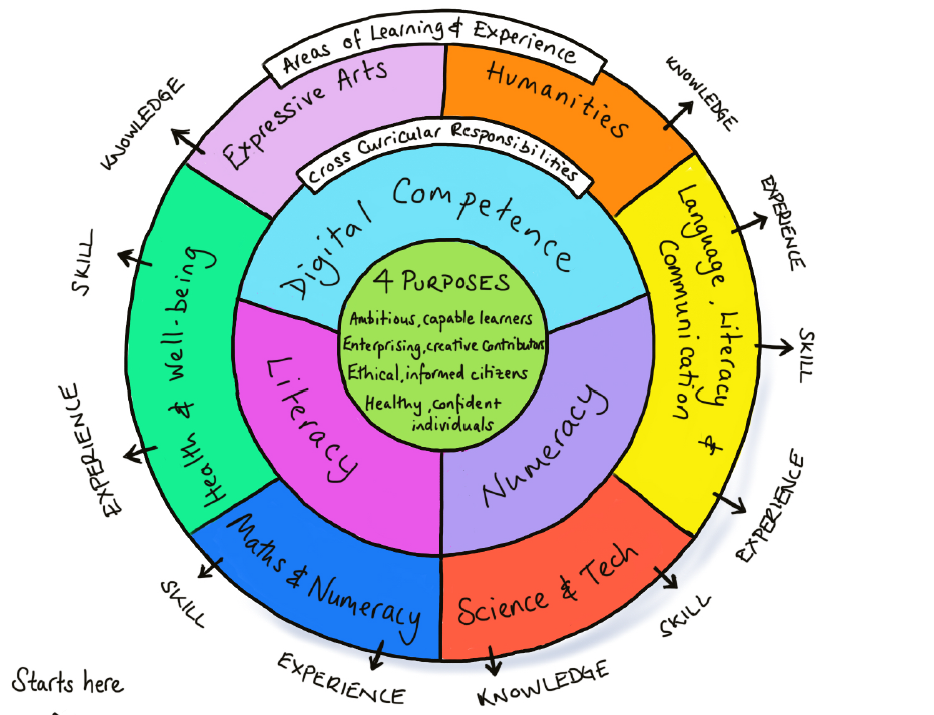 12 Pedagogical Principles- Methods of teaching
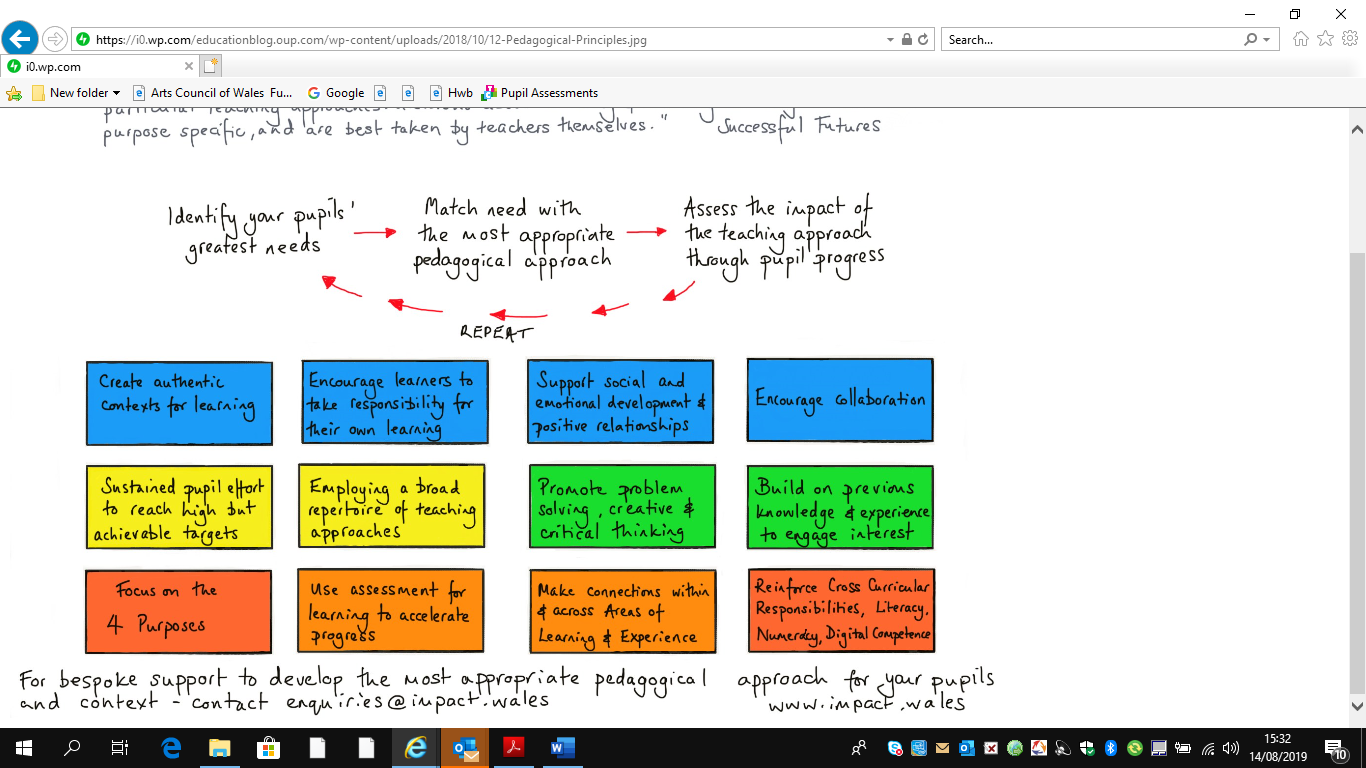 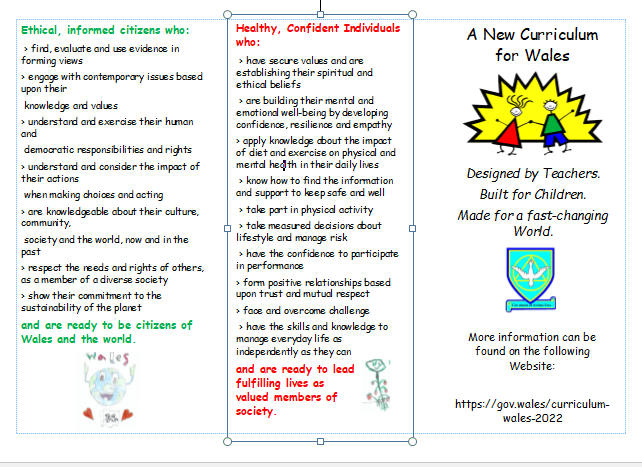 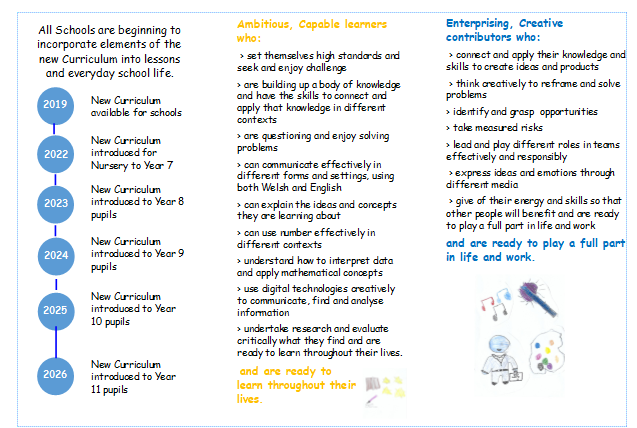 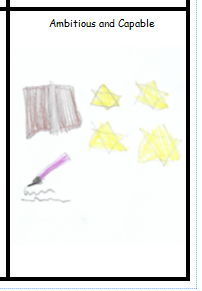 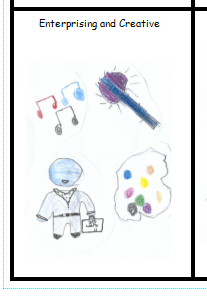 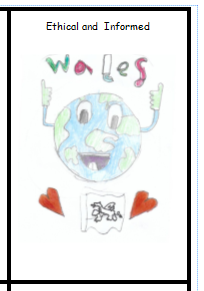 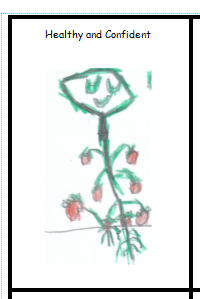